মাল্টিমিডিয়া ক্লাসে স্বাগতম
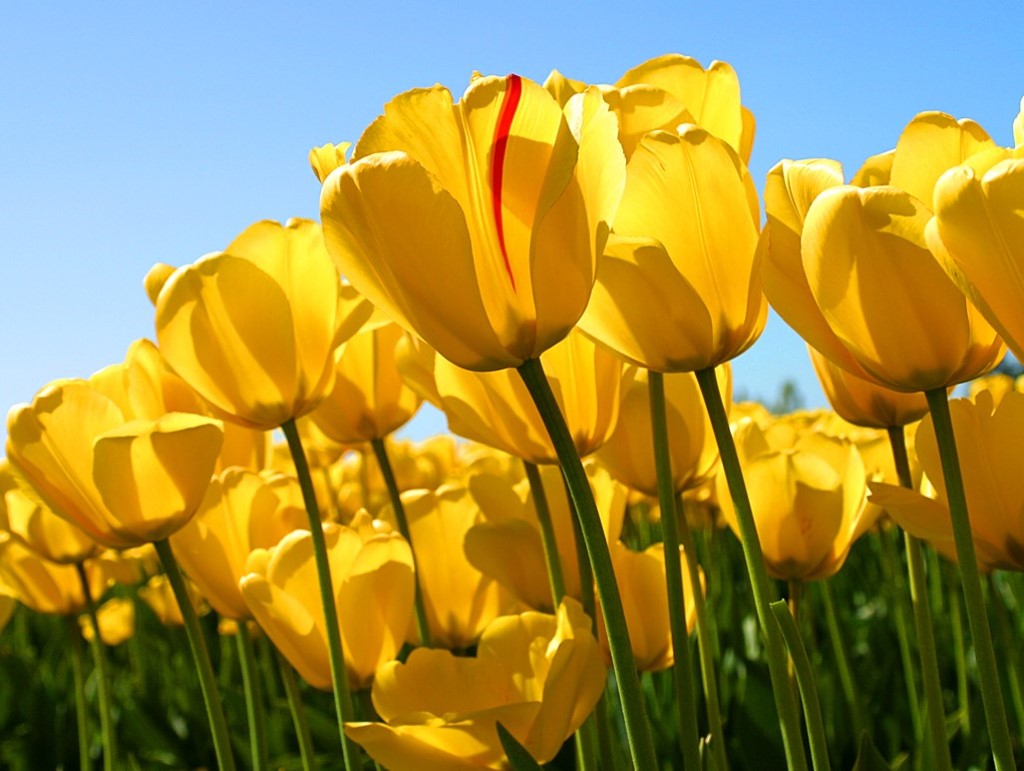 শিক্ষক পরিচিতি
মোঃ আমির হোসেন 
সহকারী শিক্ষক (সমাজবিঞ্জান)
মদিনাতুল উলুম দাখিল মাদ্রাসা
পালিশারা,হাজিগঞ্জ,চাঁদপুর।
মোবাইলঃ ০১৭১৪-৩১৫৭৭২
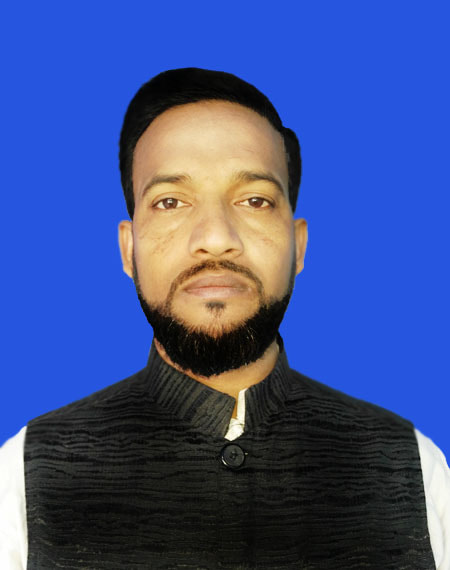 পাঠ পরিচিতি
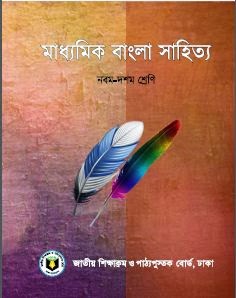 শ্রেণিঃ ৯ম-১০ম 
বিষয়ঃ বাংলা ১ম পত্র  (কবিতা)
সময়ঃ ৫০ মিনিট 
 ১৬/০৪/২০১৯
নিচের ছবিগুলো লক্ষ্য কর
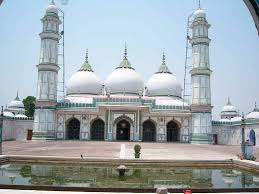 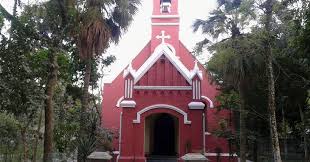 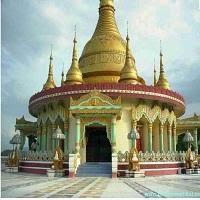 মসজিদ
মন্দির
গীর্জা
আজকের পাঠের বিষয়
মানুষ
কাজী নজরুল ইসলাম
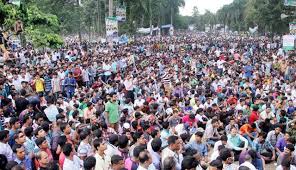 শিখনফল
এই পাঠ শেষে শিক্ষার্থীরা---
কবি ‘কাজী নজরুল ইসলাম’এর সংক্ষিপ্ত পরিচিতি উল্লেখ করতে পারবে;
কবিতাটি শুদ্ধ উচ্চারণে আবৃত্তি করতে পারবে; 
 নতুন শব্দগুলোর অর্থ বলতে ও বাক্য লিখতে পারবে;  
  ‘মানুষ’ কবিতার মূলভাব ব্যাখ্যা করতে পারবে।
কবি পরিচিতি
কাজী নজরুল ইসলাম
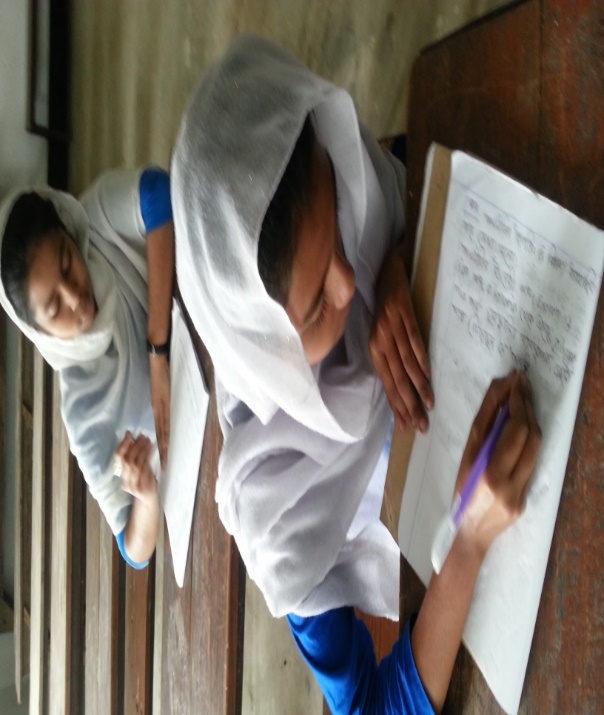 একক কাজ
কবি ‘কাজী নজরুল ইসলাম ’ সম্পর্কে চারটি বাক্য লিখ।
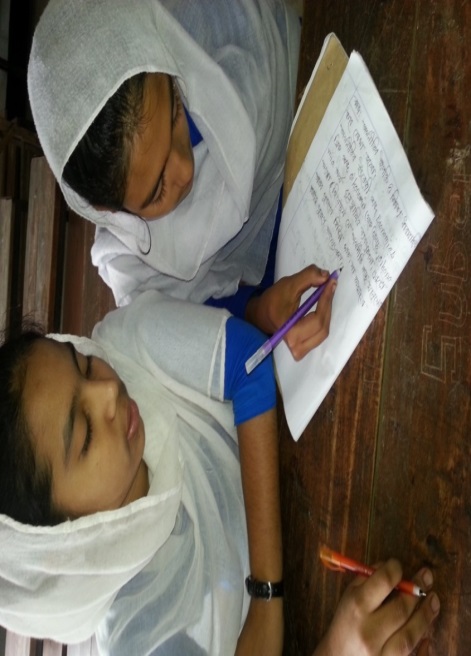 জোড়ায় কাজ
সাম্য, বর , ভুখারি - শব্দগুলো দিয়ে দুটি করে বাক্য তৈরি কর।
মানুষ   
কাজী নজরুল ইসলাম
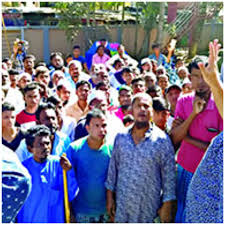 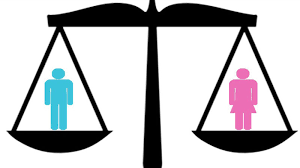 গাহি সাম্যের গান  
মানুষের চেয়ে বড় কিছু নাই,
 নহে কিছু মহীয়ান
দলগত কাজ
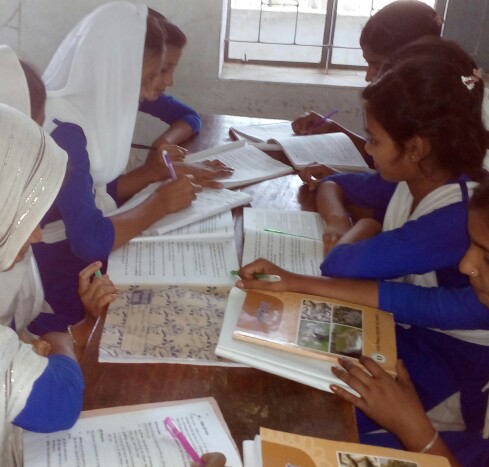 ‘মানুষ’ কবিতার মূলভাব সংক্ষেপে লিখ ।
উত্তর সঠিক হয়েছে।
আবার চেষ্টা কর।
মূল্যয়ন
বহুনির্বাচনি প্রশ্ন
১. কাজী নজরুল ইসলাম জন্ম গ্রহণ করেন কত সালে ?
(গ) ১৯২০ সালে
(ক) ১৮২০ সালে
(খ) ১৮৯৯ সালে
(ঘ) ১৯৪০ সালে
২. ‘মানুষ’ কবিতার মুসাফির কয়দিনের ভুখা ছিল?
(গ) আট দিন
(ঘ) নয় দিন
(ক) ছয় দিন
(খ) সাত দিন
৩. ‘মানুষ’ কবিতার ক্ষেত্রে নিচের কোন বিষয়টি সমর্থনযোগ্য-
i. মানবতার জয়গান
ii. জমিদারী প্রথা
iii. ধর্মের অপব্যবহার
(ক)  i ও ii
(ঘ)  i, ii ও iii
(গ)  ii ও iii
(খ)  i ও iii
বাড়ির কাজ
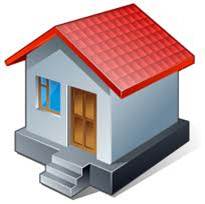 সমাজে মানবতা প্রতিষ্ঠায় তুমি কি কি ভূমিকা রাখবে ? 
( ১০ টি বাক্য লিখে আনবে )
সবাইকে ধন্যবাদ
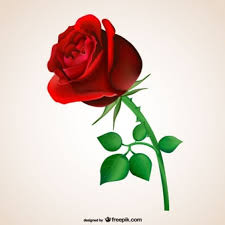